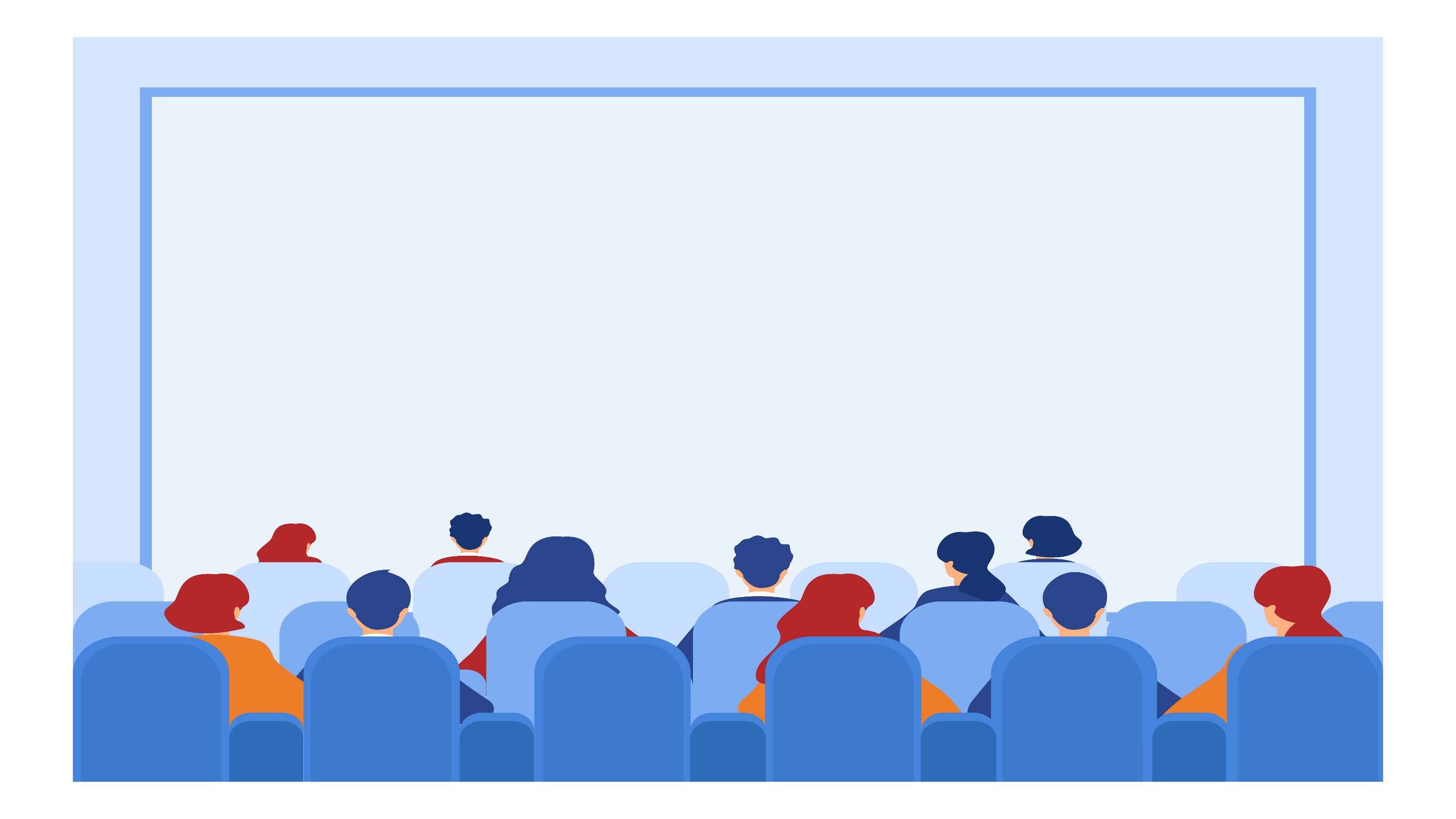 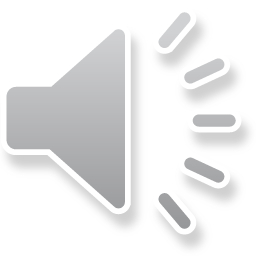 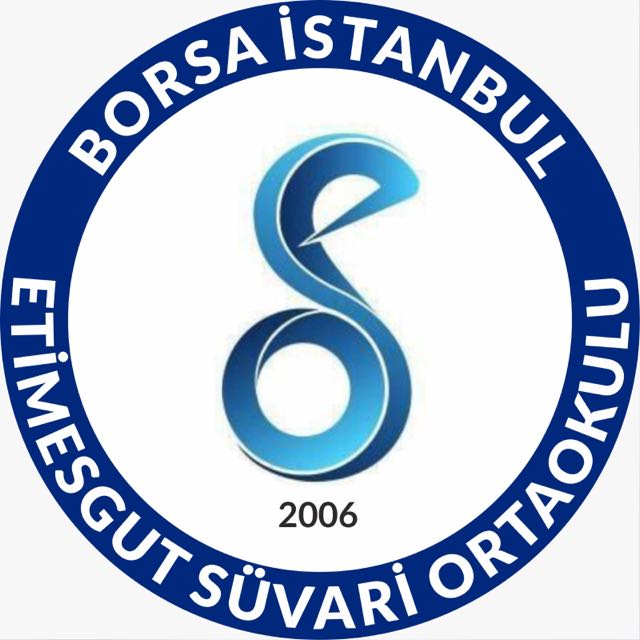 BORSA İSTANBUL ETİMESGUT SÜVARİ ORTAOKULU
6. SINIFLAR ARASI BİLGİ YARIŞMASI
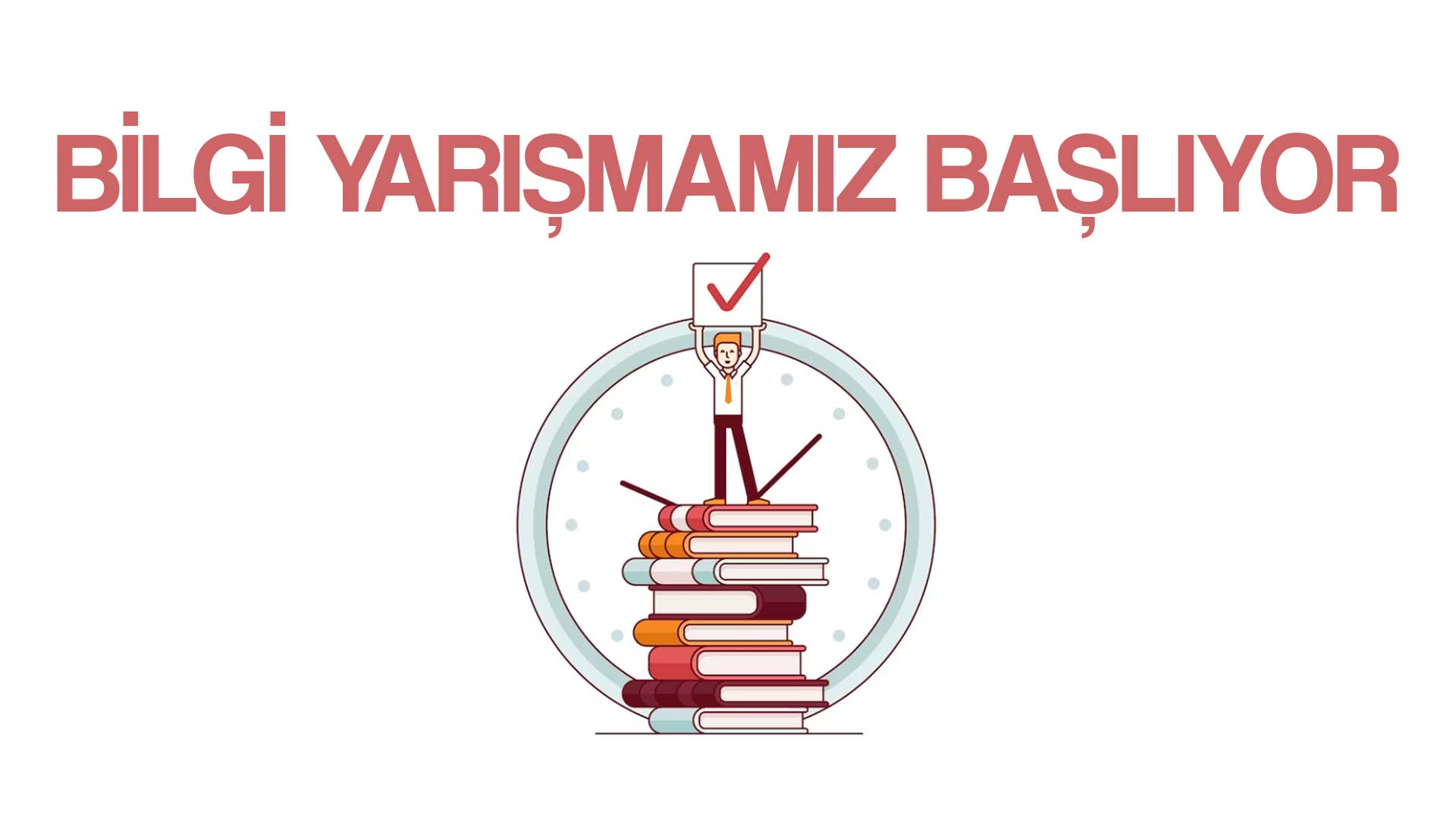 TÜRKÇE
1
2
3
4
5
6
7
8
9
10
11
12
13
14
15
16
17
18
19
20
Dağlar uzakta sanki dumandan birer yığın
Sokaklar bile derin bir öğle uykusunda
Mısralarda aşağıdakilerden hangisinde insana ait bir özellik başka bir varlığa yüklenmiştir?
A-)Dağlar              B-)Sokaklar        C-)Duman         D-)Yığın
SÜRENİZ
BAŞLAT
120 Saniye
BİTTİ
60. Sn
10. Sn
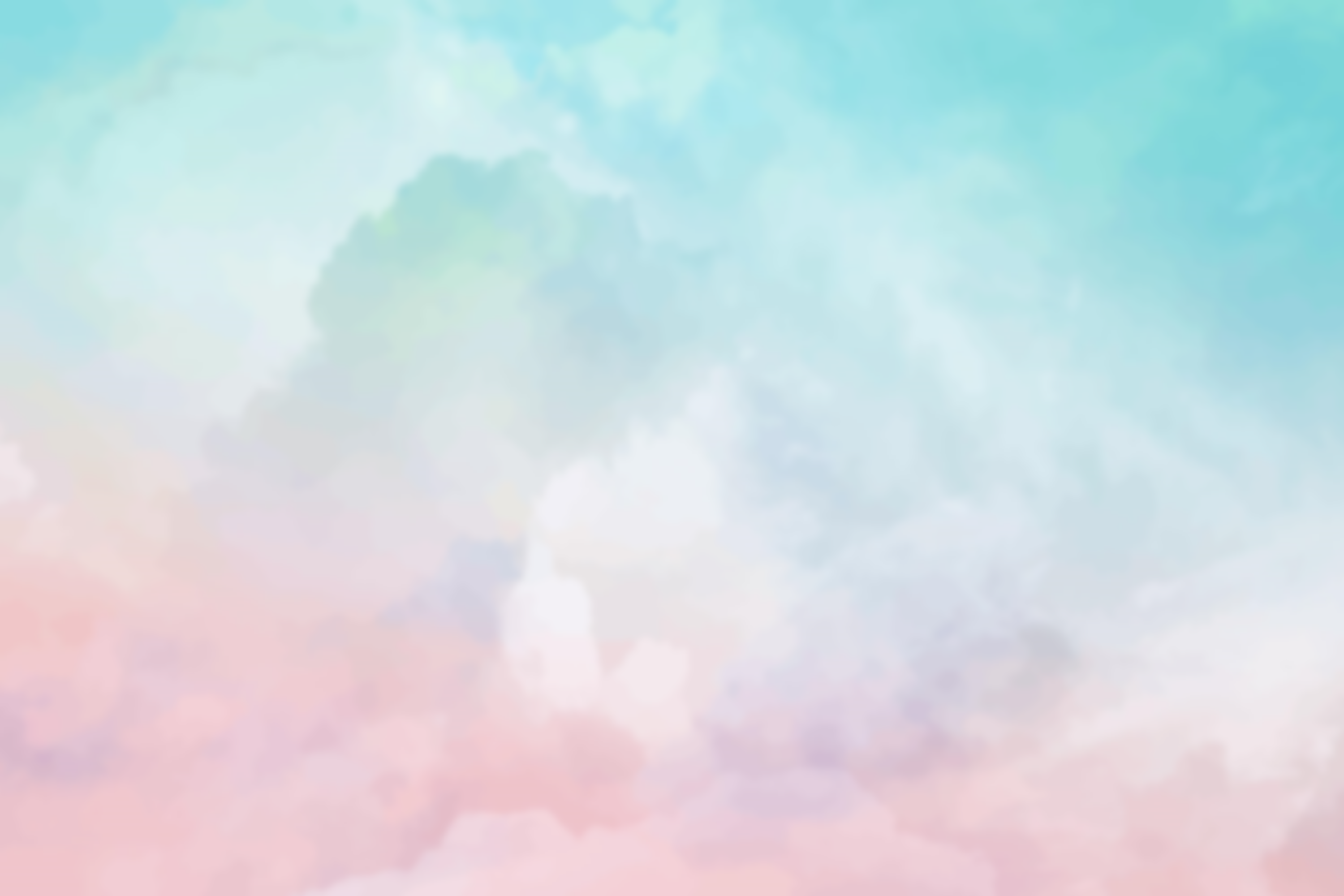 TÜRKÇE
1
2
3
4
5
6
7
8
9
10
11
12
13
14
15
16
17
18
19
20
DOĞRU CEVAP
B-)SOKAKLAR
TÜRKÇE
1
2
3
4
5
6
7
8
9
10
11
12
13
14
15
16
17
18
19
20
1. Kahvaltıya katılan misafirlere hediyeler verdik.2. Bugün okulda kutlama programı düzenlenecek.3. Kitabı okuduktan sonra sana teslim ederim.
Yukarıdaki cümlelerde geçen altı çizili kelimelerde kullanılan hal eklerinin çeşidi hangisinde doğru olarak verilmiştir?
       1 		      	      2 		      3
A-)Yönelme       	Bulunma     	Belirtme
B-)Yönelme      		Ayrılma     	Belirtme
C-)Belirtme       		Bulunma     	Yönelme
D-)Yönelme       	Belirtme     	Bulunma
BAŞLAT
SÜRENİZ
120 Saniye
BİTTİ
60. Sn
10. Sn
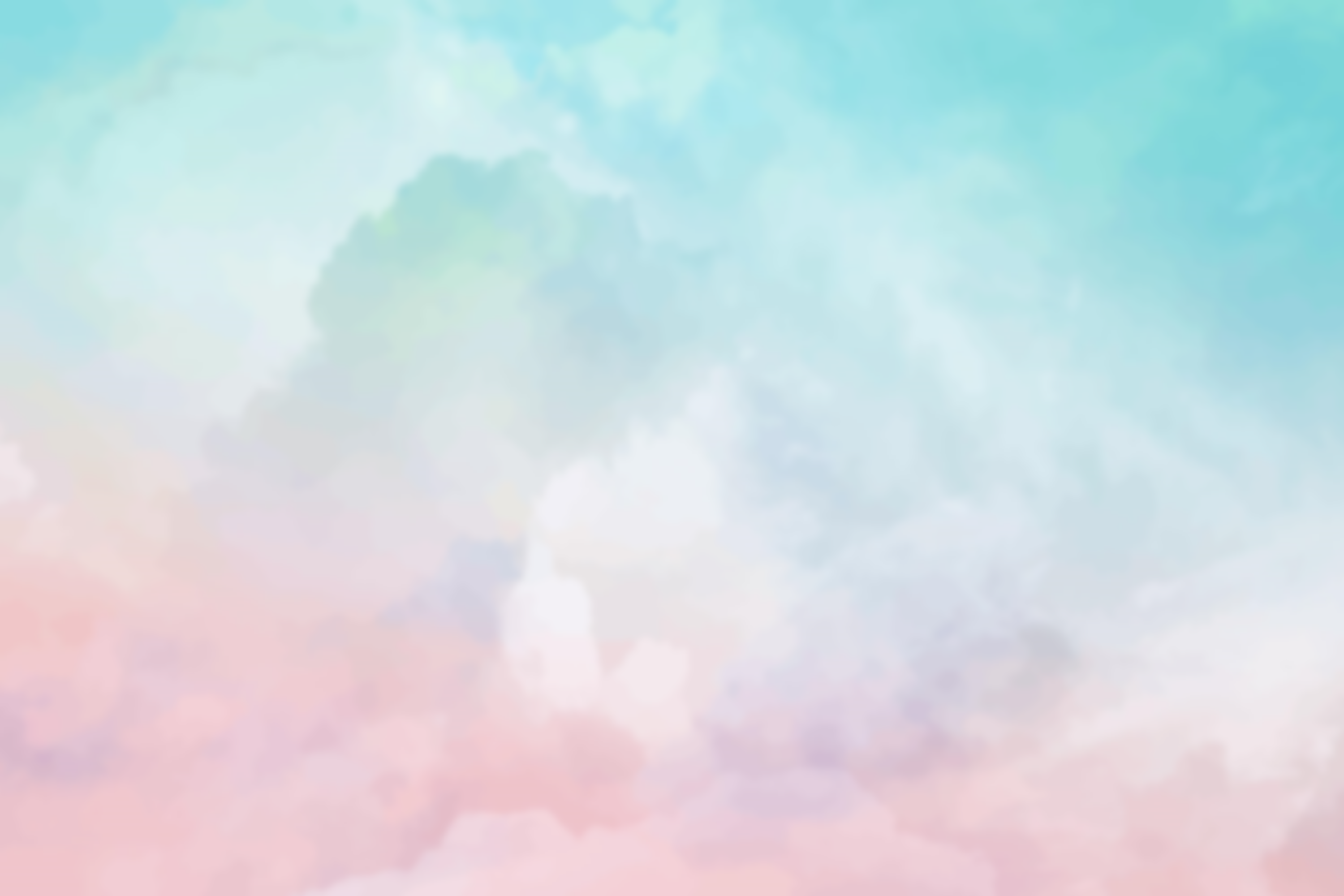 TÜRKÇE
1
2
3
4
5
6
7
8
9
10
11
12
13
14
15
16
17
18
19
20
DOĞRU CEVAP

A) Yönelme   Bulunma    Belirtme
1
2
3
4
5
6
7
8
9
10
TÜRKÇE
11
12
13
14
15
16
17
18
19
20
Kadını erkeği, genci yaşlısı(1)Bu millet yüzyıllardır(2) insanın hasıUnutturmaz şehitlerini(3) tutar yasınıBu vatan hepimizin bu vatan candır
      Bu dizelerde numaralanmış sözcüklerin yapısı aşağıdakilerin hangisinde doğru verilmiştir?
        1        	       2                        3
A-)Türemiş     	  Basit         	Basit
B-)Türemiş       	  Birleşik         	Basit
C-)Basit         	  Birleşik   	Türemiş
D-)Basit         	 Türemiş     	Birleşik
BAŞLAT
SÜRENİZ
120 Saniye
BİTTİ
60. Sn
10. Sn
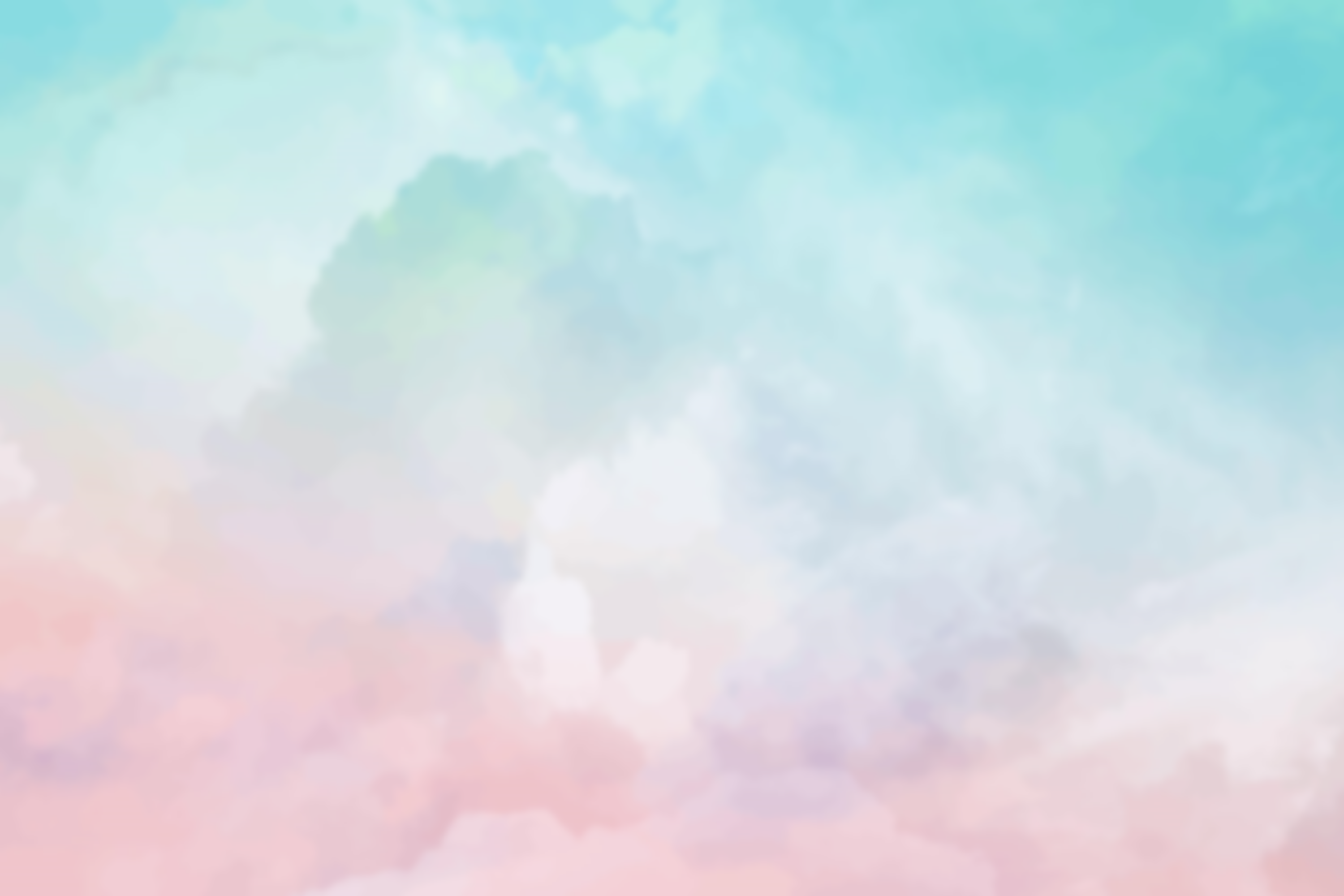 TÜRKÇE
1
2
3
4
5
6
7
8
9
10
11
12
13
14
15
16
17
18
19
20
DOĞRU CEVAP
B) Türemiş 	  Birleşik	    Basit
MATEMATİK
1
2
3
4
5
6
7
8
9
10
11
12
13
14
15
16
17
18
19
20
Dört basamaklı rakamları birbirinden farklı en büyük çift doğal sayı ile dört basamaklı rakamları birbirinden farklı en küçük tek doğal sayının farkı kaçtır?
BAŞLAT
SÜRENİZ
120 Saniye
BİTTİ
60. Sn
10. Sn
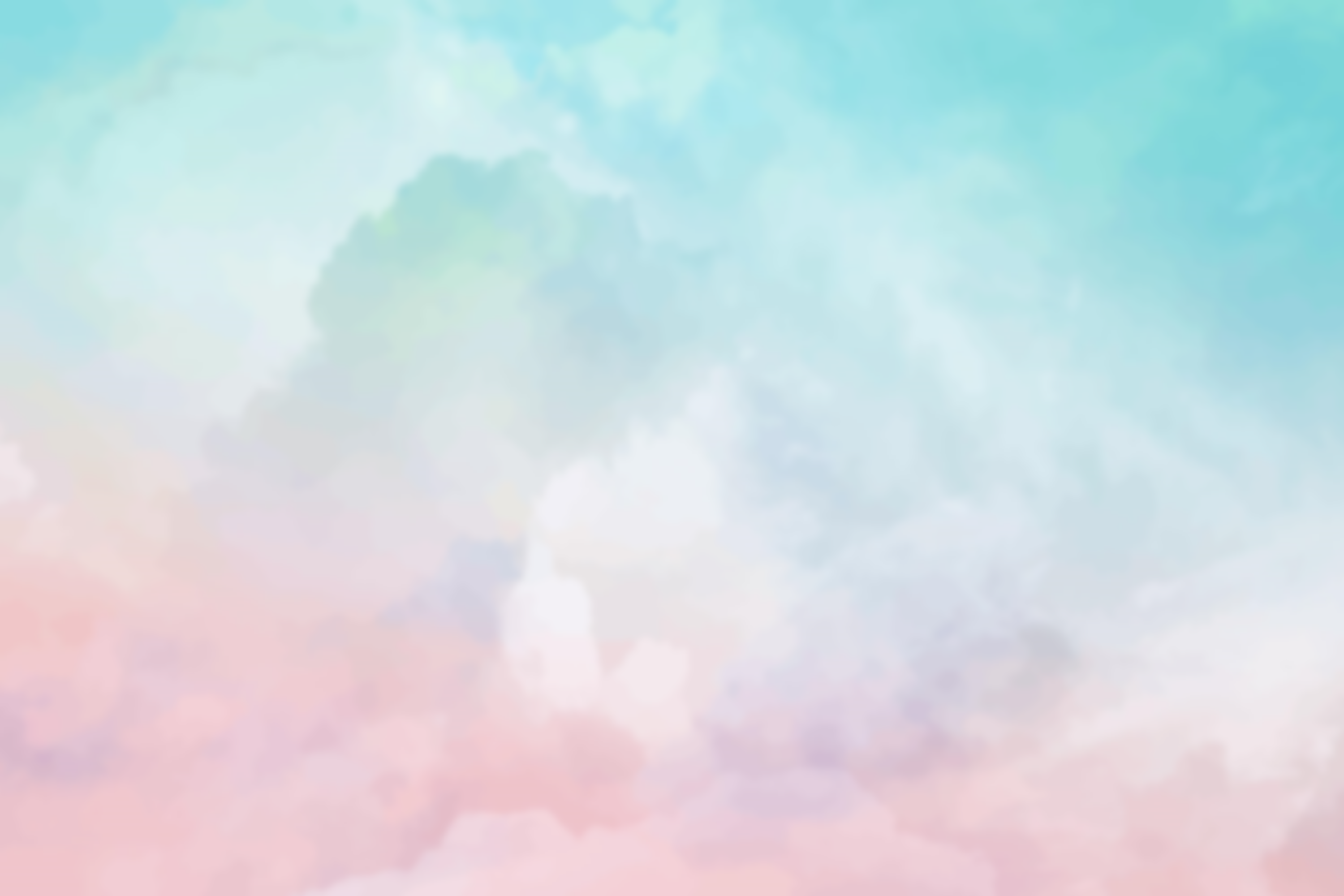 MATEMATİK
1
2
3
4
5
6
7
8
9
10
11
12
13
14
15
16
17
18
19
20
DOĞRU CEVAP
8853
MATEMATİK
1
2
3
4
5
6
7
8
9
10
11
12
13
14
15
16
17
18
19
20
(72:36+8-8:4)²  işleminin sonucu kaçtır?
BAŞLAT
SÜRENİZ
120 Saniye
BİTTİ
60. Sn
10. Sn
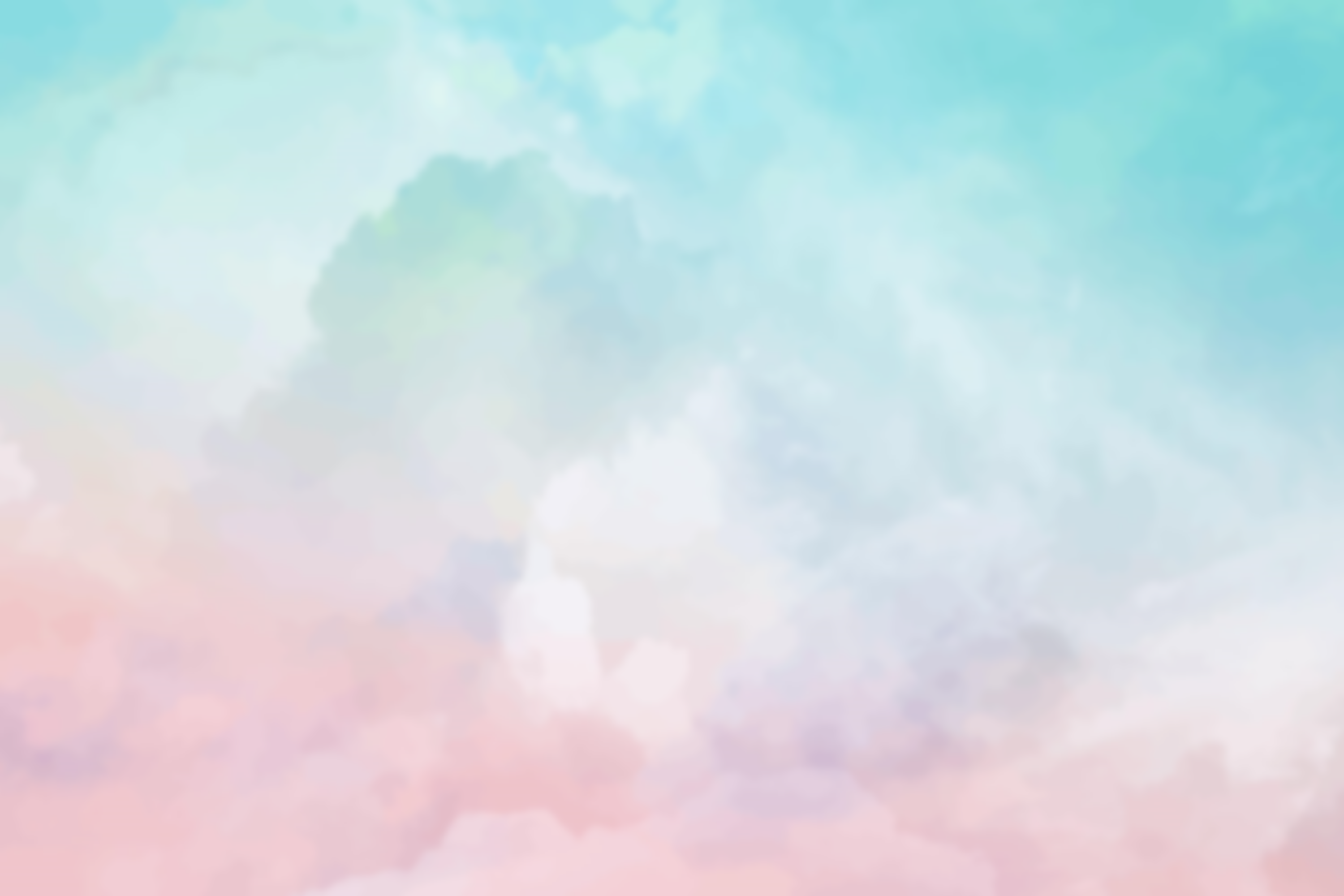 MATEMATİK
1
2
3
4
5
6
7
8
9
10
11
12
13
14
15
16
17
18
19
20
DOĞRU CEVAP
64
MATEMATİK
1
2
3
4
5
6
7
8
9
10
11
12
13
14
15
16
17
18
19
20
BAŞLAT
SÜRENİZ
120 Saniye
BİTTİ
60. Sn
10. Sn
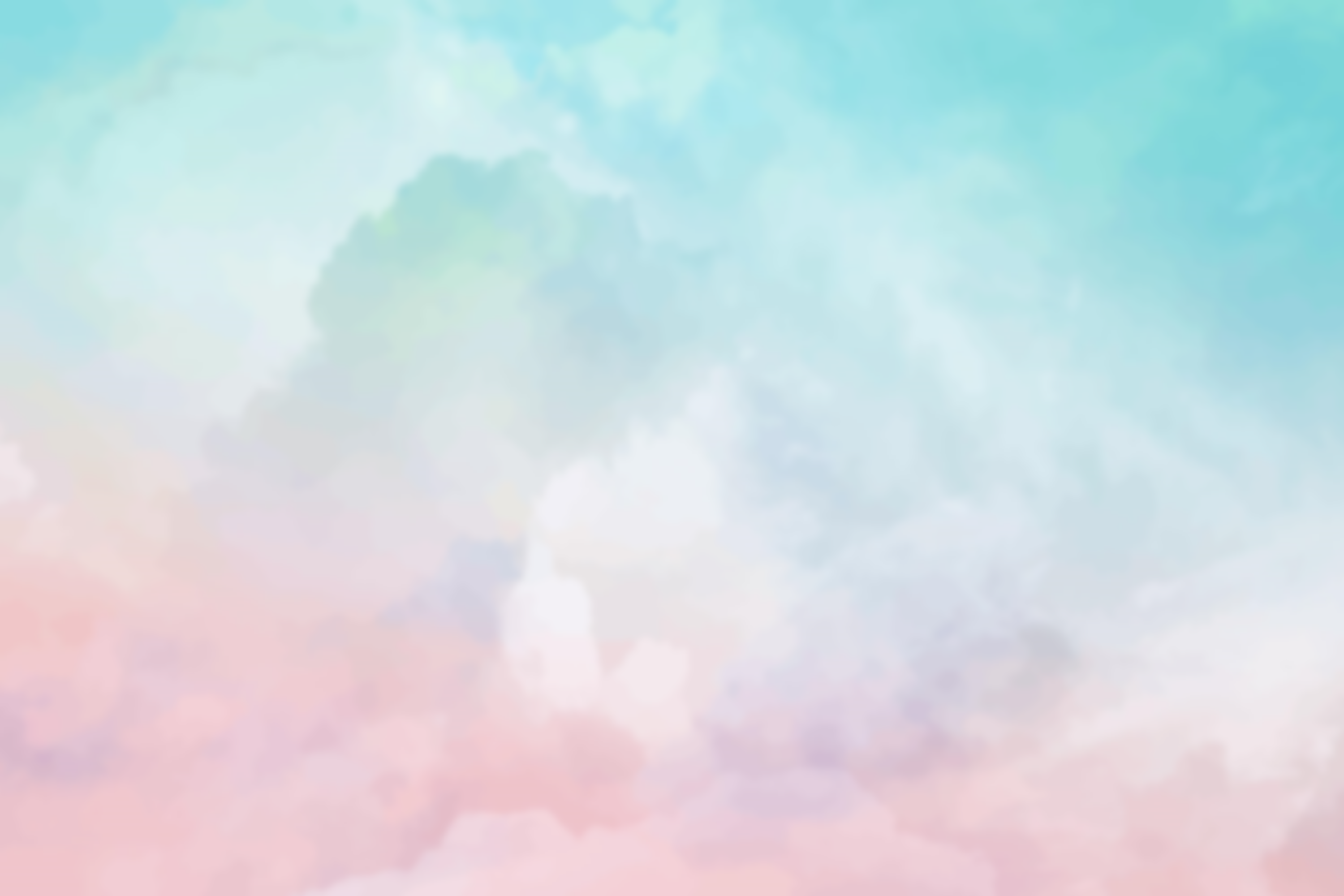 MATEMATİK
1
2
3
4
5
6
7
8
9
10
11
12
13
14
15
16
17
18
19
20
FEN BİLİMLERİ
1
2
3
4
5
6
7
8
9
10
11
12
13
14
15
16
17
18
19
20
İnsanlarda Sindirimin tamamlandığı organ hangisidir?
BAŞLAT
SÜRENİZ
120 Saniye
BİTTİ
60. Sn
10. Sn
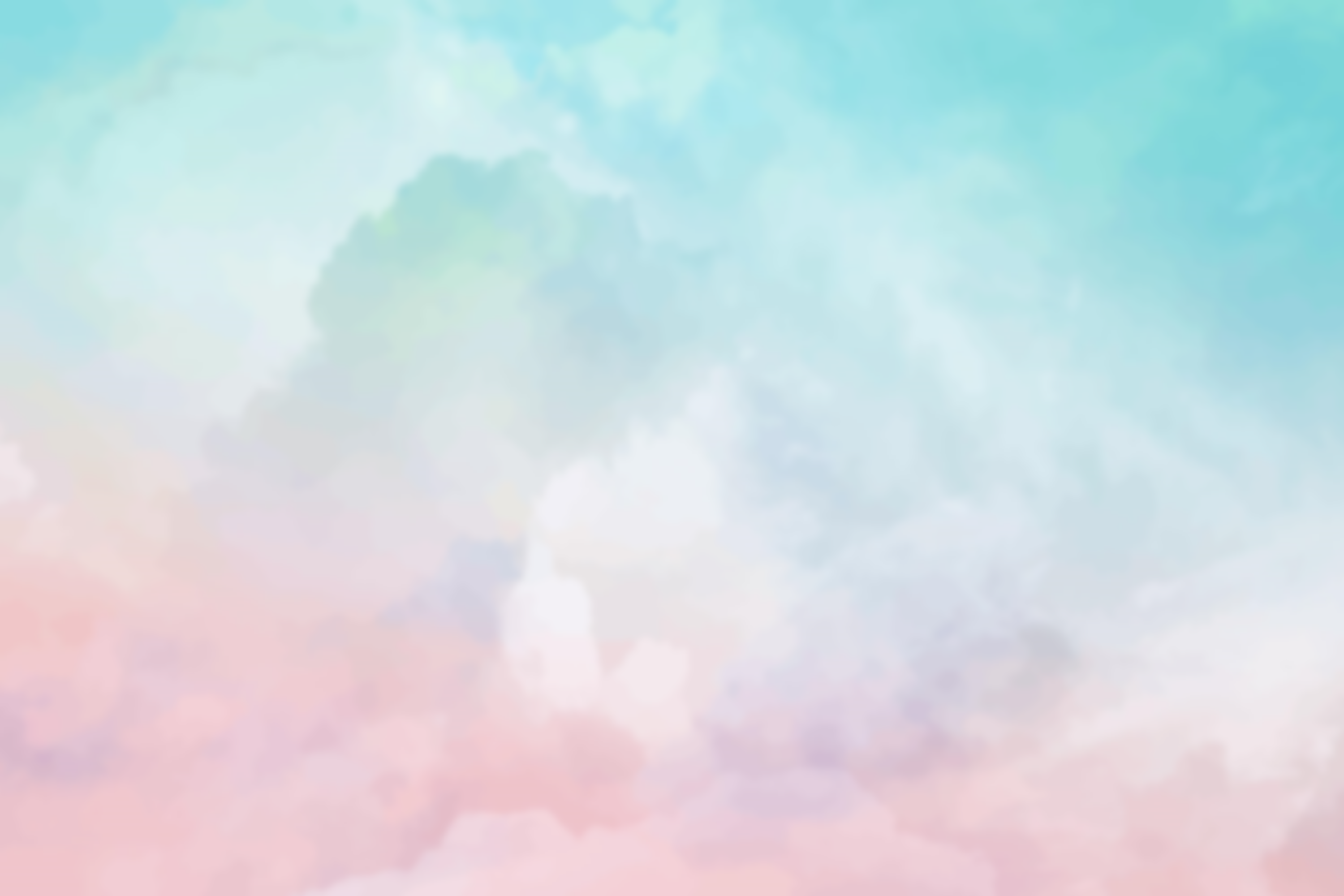 FEN BİLİMLERİ
1
2
3
4
5
6
7
8
9
10
11
12
13
14
15
16
17
18
19
20
DOĞRU CEVAP
İnce bağırsak
FEN BİLİMLERİ
1
2
3
4
5
6
7
8
9
10
11
12
13
14
15
16
17
18
19
20
Güneş Sisteminde bulunan ve büyüklük bakımından  5. Sırada olan gezegen hangisidir?
BAŞLAT
SÜRENİZ
120 Saniye
BİTTİ
60. Sn
10. Sn
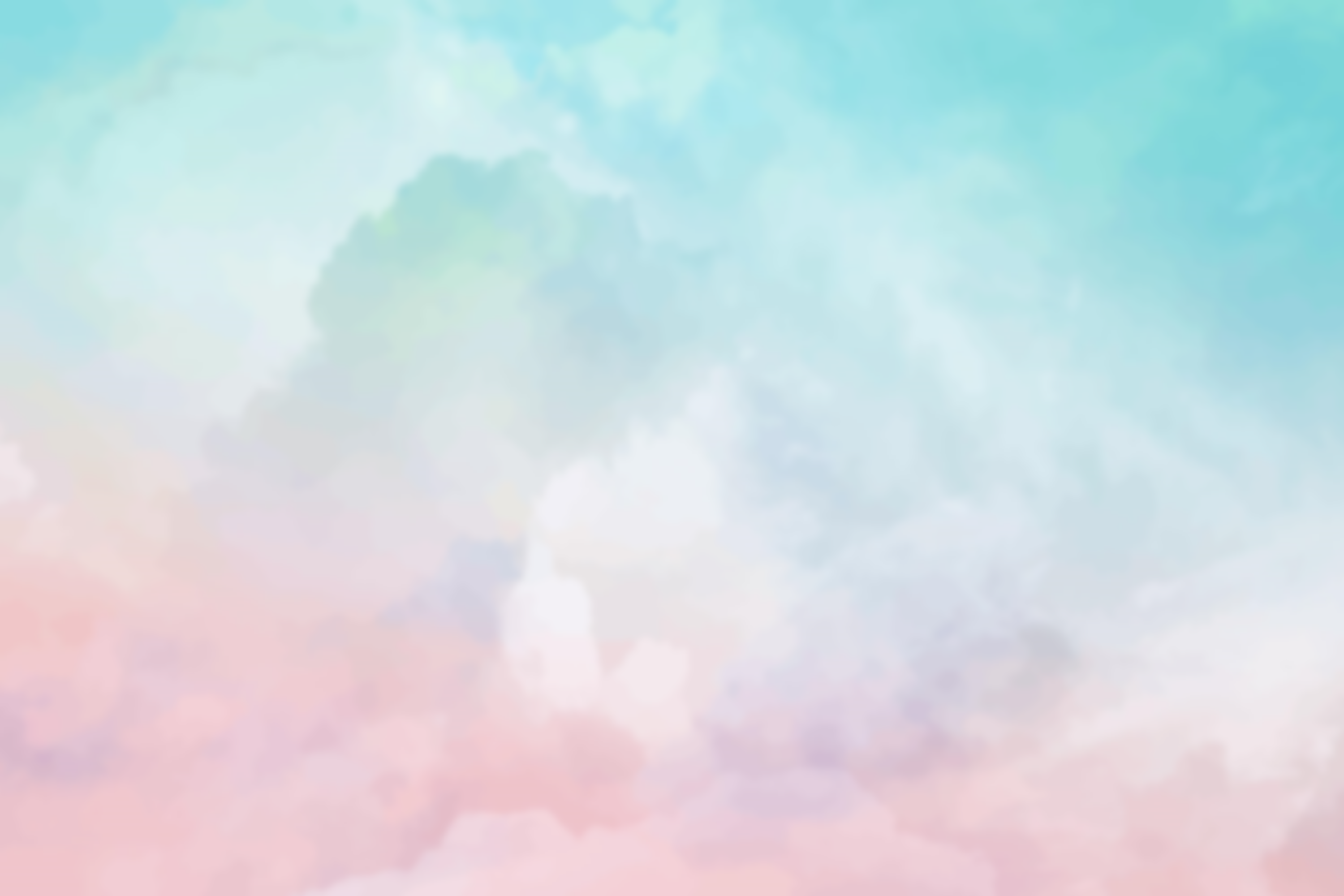 FEN BİLİMLERİ
1
2
3
4
5
6
7
8
9
10
11
12
13
14
15
16
17
18
19
20
DOĞRU CEVAP
Dünya
SOSYAL BİLİMLER
1
2
3
4
5
6
7
8
9
10
11
12
13
14
15
16
17
18
19
20
Hindistan’a 17 sefer düzenleyerek Hindistan’da İslamiyet’in yayılmasına katkıda bulunan hükümdar kimdir?
BAŞLAT
SÜRENİZ
120 Saniye
BİTTİ
60. Sn
10. Sn
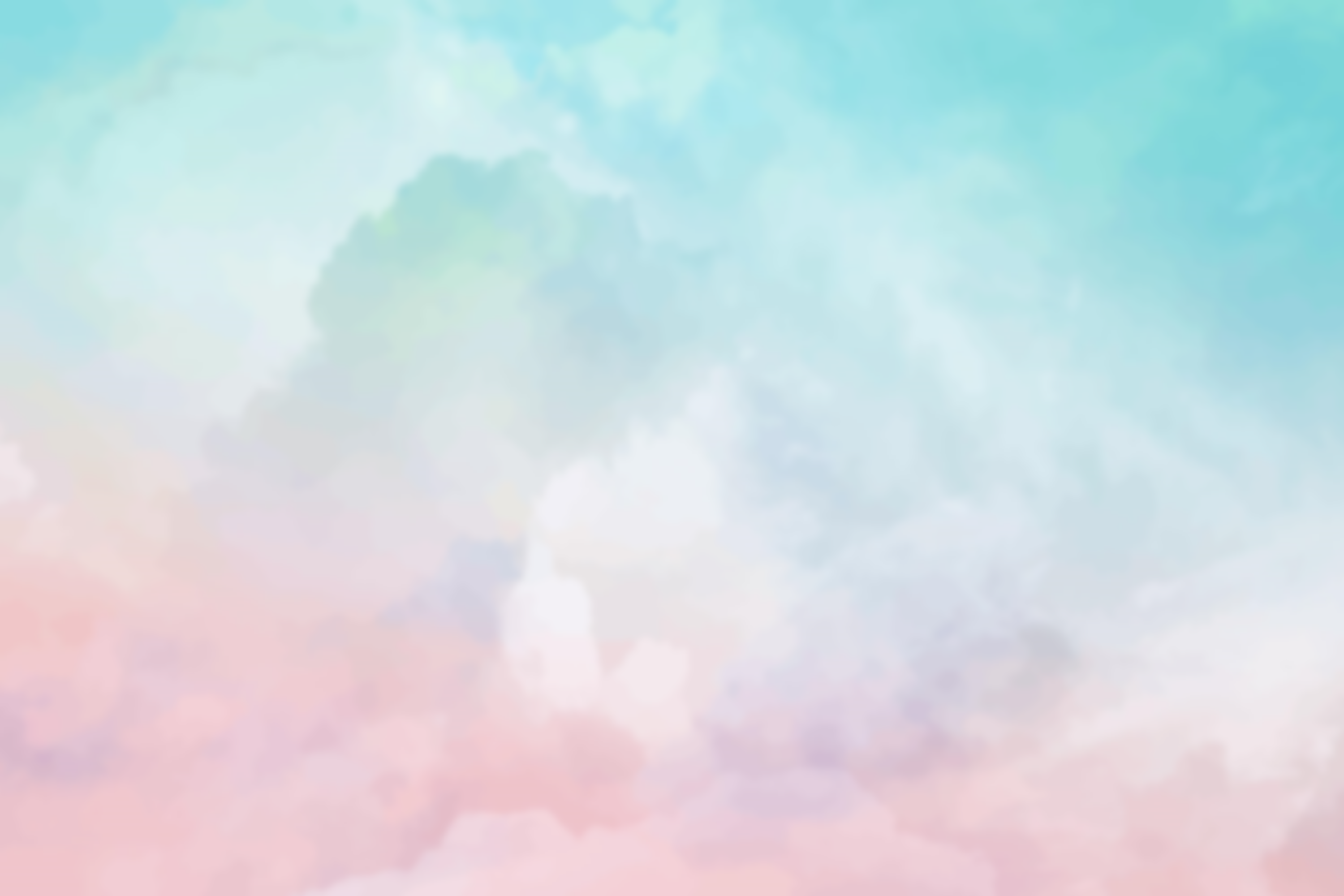 SOSYAL BİLİMLER
1
2
3
4
5
6
7
8
9
10
11
12
13
14
15
16
17
18
19
20
DOĞRU CEVAP
Gazneli Mahmut
SOSYAL BİLİMLER
1
2
3
4
5
6
7
8
9
10
11
12
13
14
15
16
17
18
19
20
Orhun Abideleri günümüzde hangi ülkenin sınırları içerisinde yer almaktadır?
BAŞLAT
SÜRENİZ
60 Saniye
BİTTİ
30. Sn
10. Sn
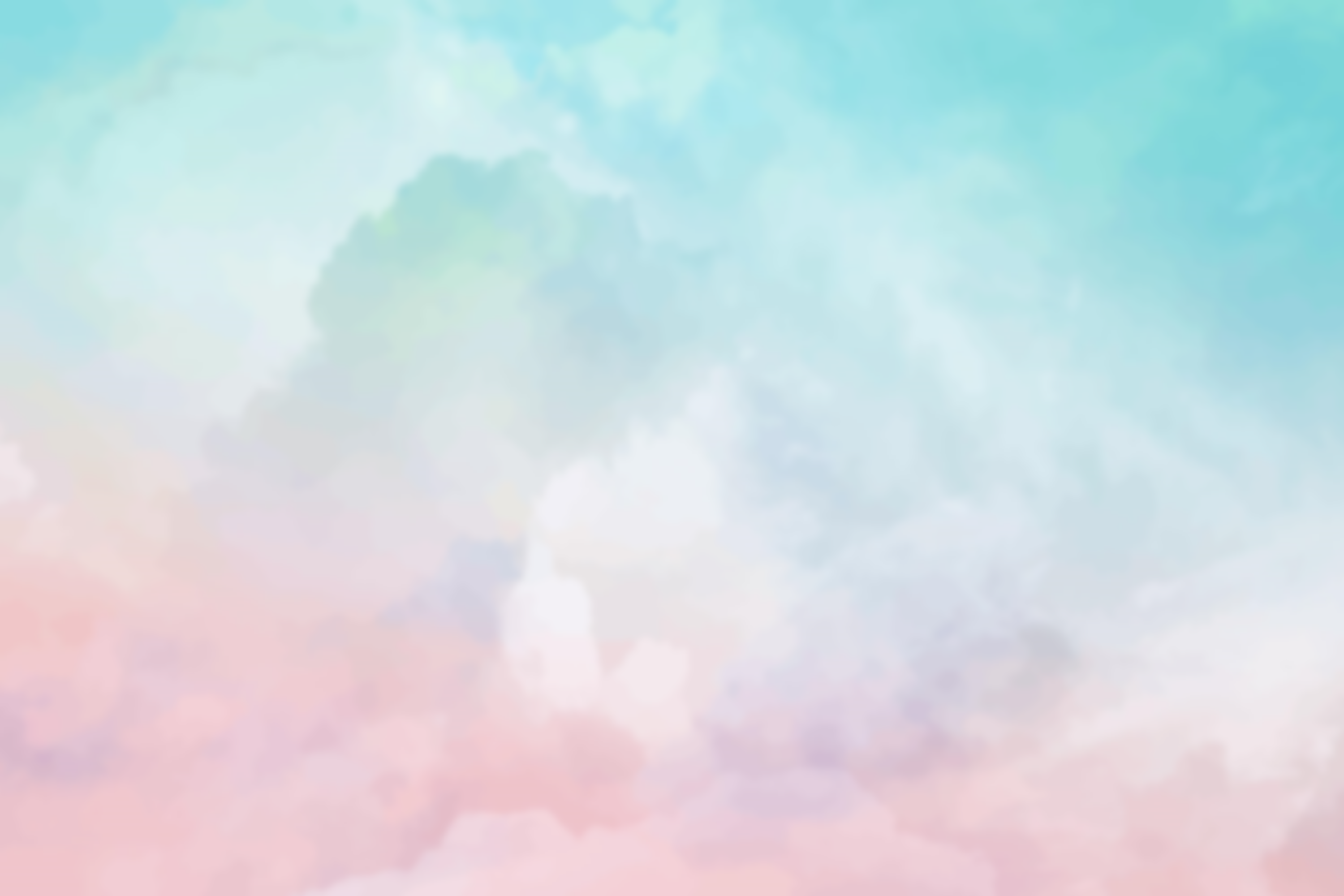 SOSYAL BİLİMLER
1
2
3
4
5
6
7
8
9
10
11
12
13
14
15
16
17
18
19
20
DOĞRU CEVAP
Moğolistan
DİN KÜLTÜRÜ
1
2
3
4
5
6
7
8
9
10
11
12
13
14
15
16
17
18
19
20
Peygamberlerin akıllı ve zeki olması sıfatının adı nedir?
BAŞLAT
SÜRENİZ
60 Saniye
BİTTİ
30. Sn
10. Sn
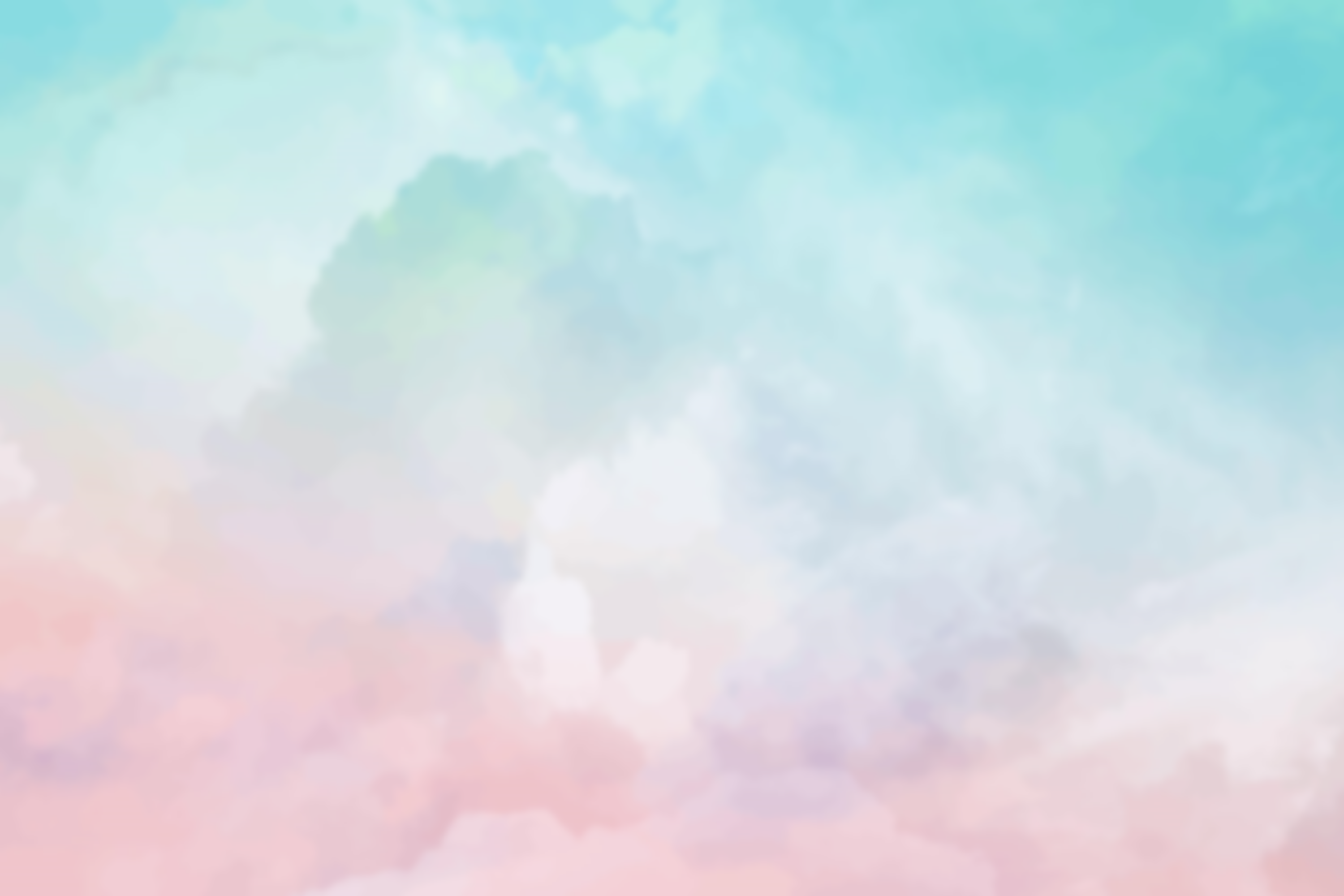 DİN KÜLTÜRÜ
1
2
3
4
5
6
7
8
9
10
11
12
13
14
15
16
17
18
19
20
DOĞRU CEVAP
Fetanet
DİN KÜLTÜRÜ
1
2
3
4
5
6
7
8
9
10
11
12
13
14
15
16
17
18
19
20
Namazın içindeki farzlarından ‘namazda ayakta durmaya’ ne isim verilir?
BAŞLAT
SÜRENİZ
60 Saniye
BİTTİ
30. Sn
10. Sn
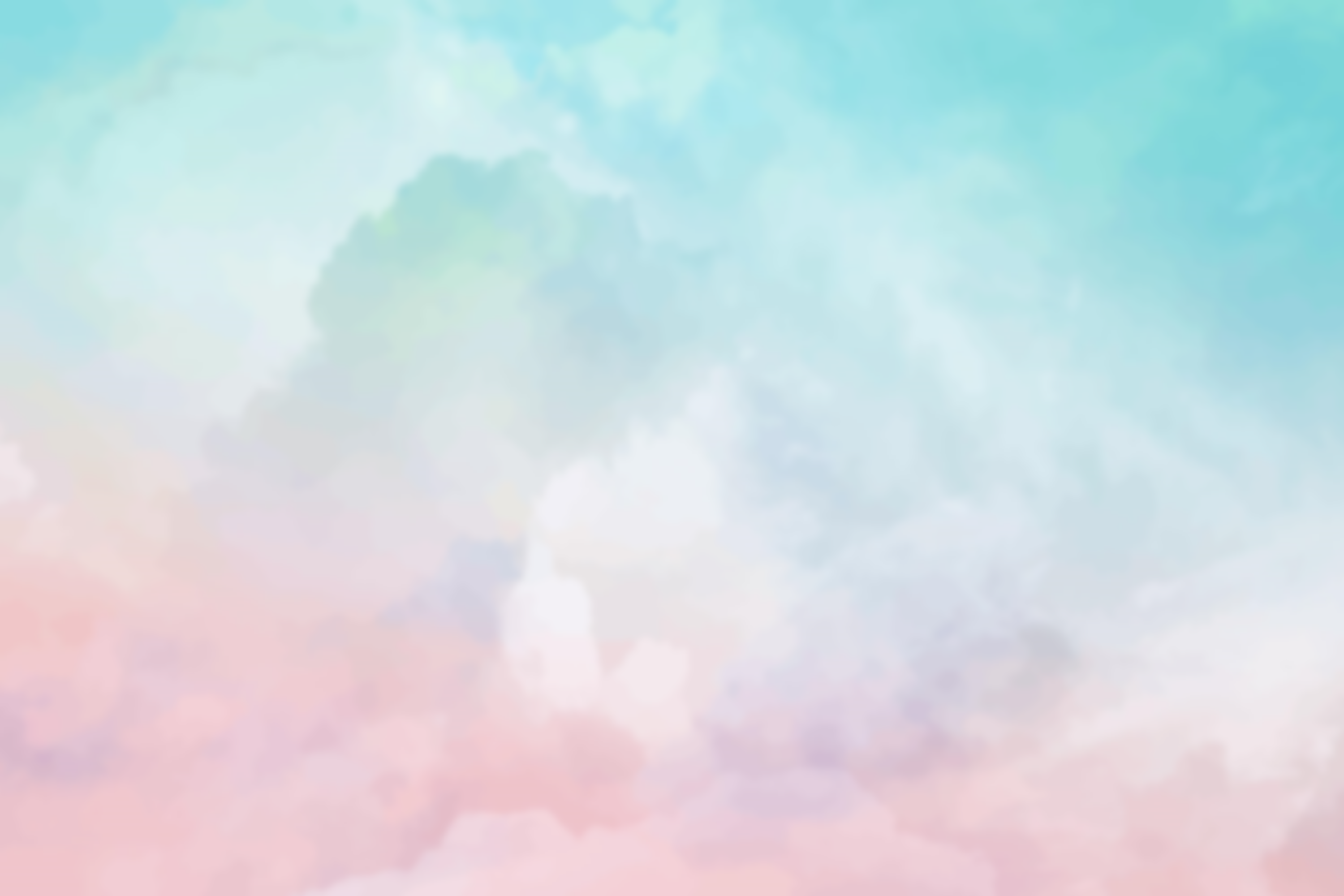 DİN KÜLTÜRÜ
1
2
3
4
5
6
7
8
9
10
11
12
13
14
15
16
17
18
19
20
DOĞRU CEVAP
Kıyam
İNGİLİZCE
1
2
3
4
5
6
7
8
9
10
11
12
13
14
15
16
17
18
19
20
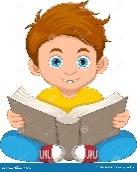 Tom is ______________ a book now.
BAŞLAT
SÜRENİZ
60 Saniye
BİTTİ
30. Sn
10. Sn
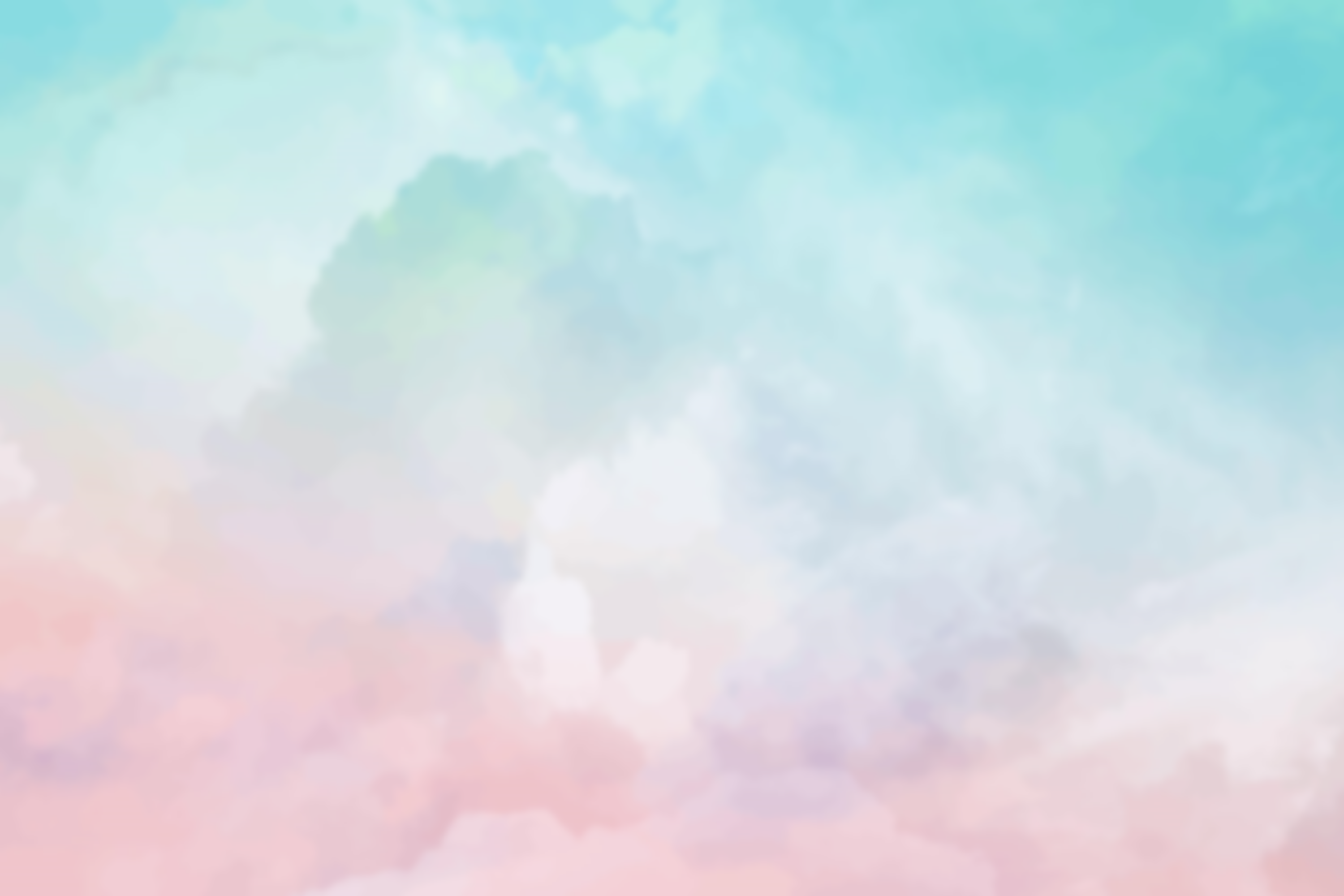 İNGİLİZCE
1
2
3
4
5
6
7
8
9
10
11
12
13
14
15
16
17
18
19
20
DOĞRU CEVAP
Reading
İNGİLİZCE
1
2
3
4
5
6
7
8
9
10
11
12
13
14
15
16
17
18
19
20
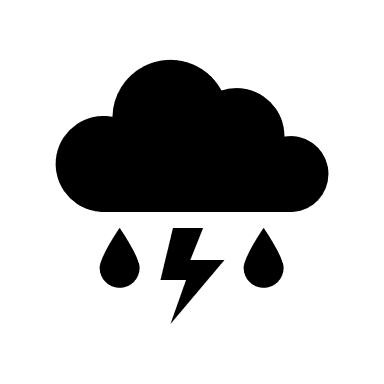 Ankara is ____________ today.
BAŞLAT
SÜRENİZ
60 Saniye
BİTTİ
30. Sn
10. Sn
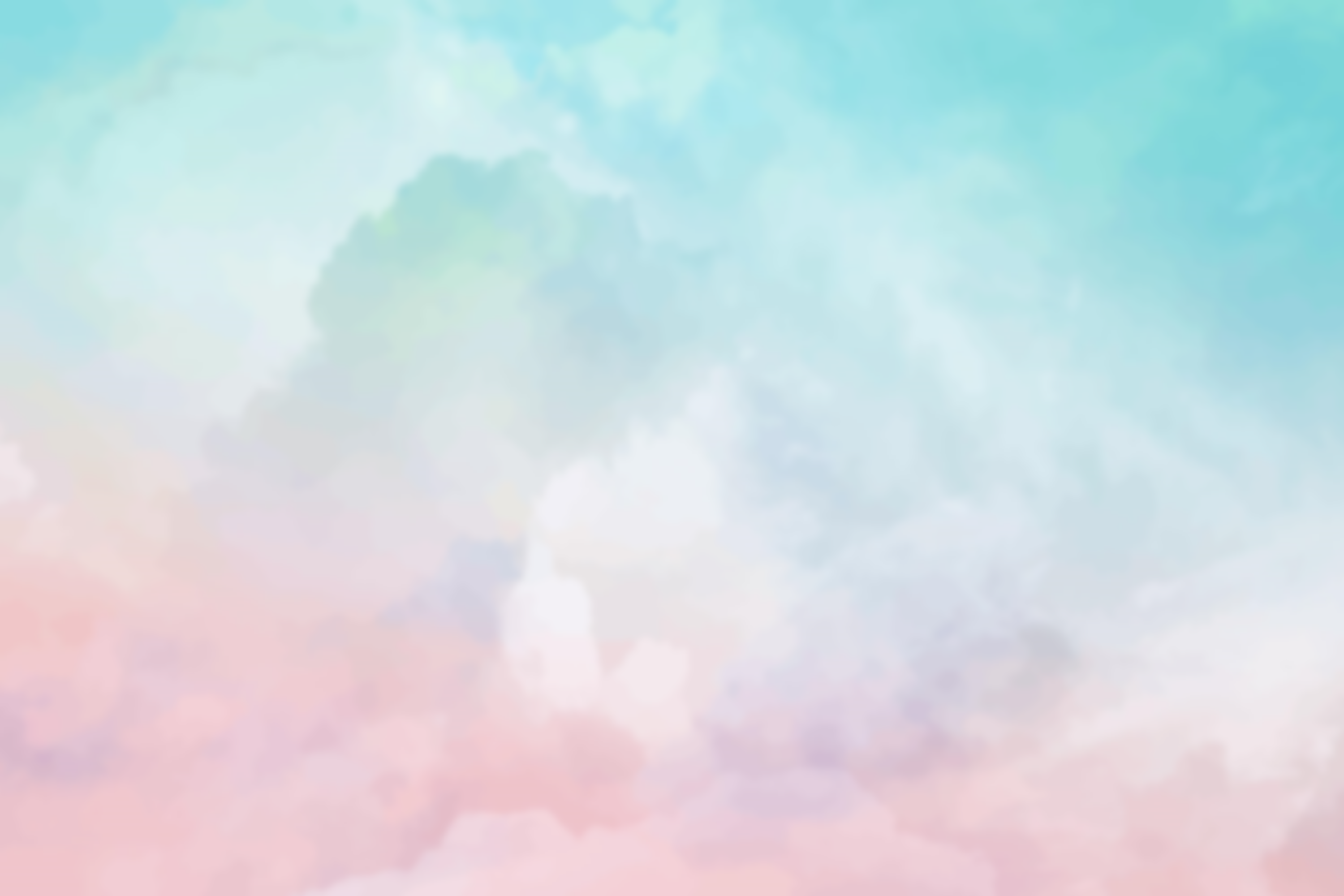 İNGİLİZCE
1
2
3
4
5
6
7
8
9
10
11
12
13
14
15
16
17
18
19
20
DOĞRU CEVAP
Rainy
GENEL KÜLTÜR
1
2
3
4
5
6
7
8
9
10
11
12
13
14
15
16
17
18
19
20
Telgrafta hangi alfabe kullanılır?
BAŞLAT
SÜRENİZ
60 Saniye
BİTTİ
30. Sn
10. Sn
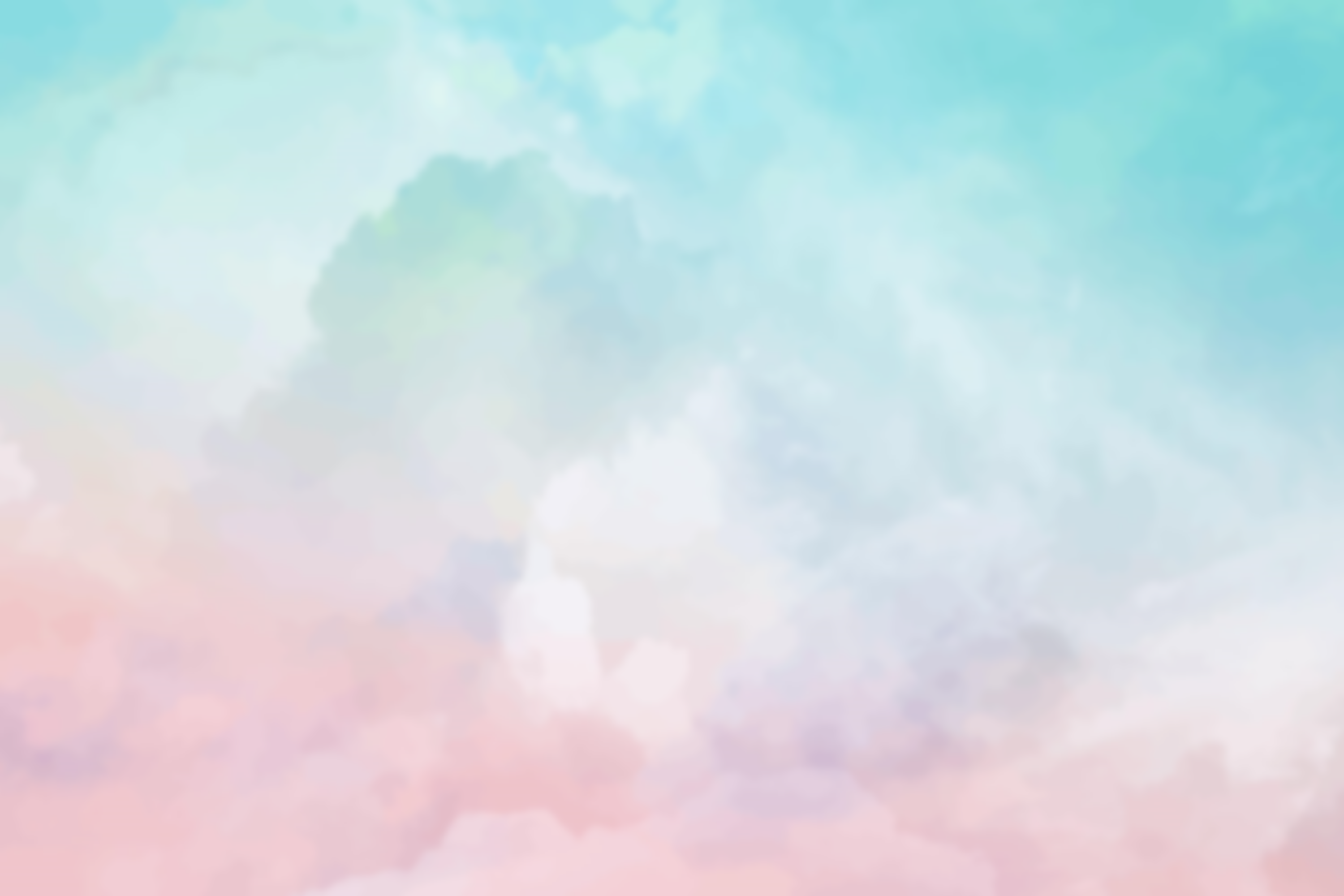 GENEL KÜLTÜR
1
2
3
4
5
6
7
8
9
10
11
12
13
14
15
16
17
18
19
20
DOĞRU CEVAP
Mors alfabesi
GENEL KÜLTÜR
1
2
3
4
5
6
7
8
9
10
11
12
13
14
15
16
İlk Türk denizcisi kimdir?
BAŞLAT
SÜRENİZ
60 Saniye
BİTTİ
30. Sn
10. Sn
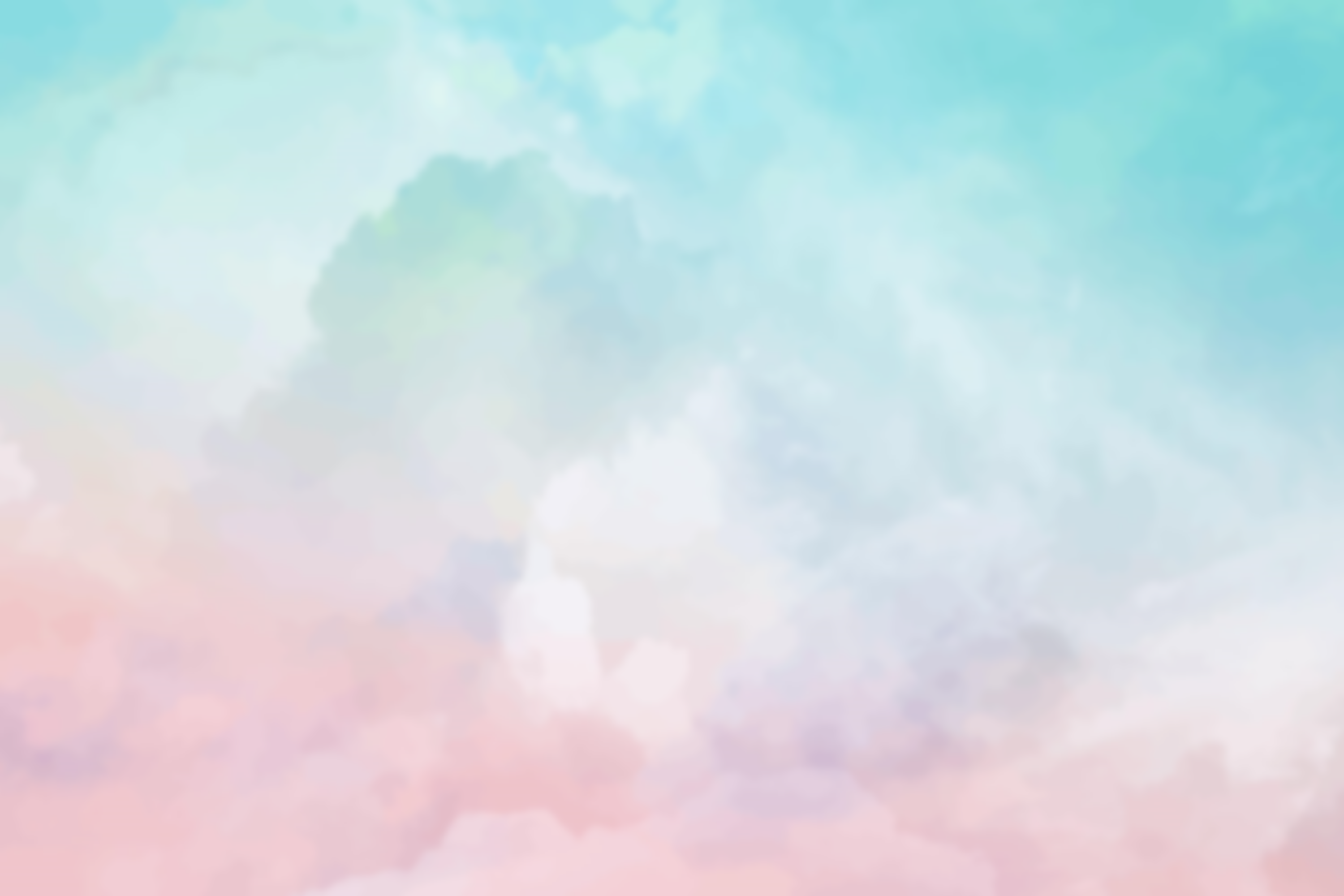 GENEL KÜLTÜR
1
2
3
4
5
6
7
8
9
10
11
12
13
14
15
16
DOĞRU CEVAP
Çaka Bey
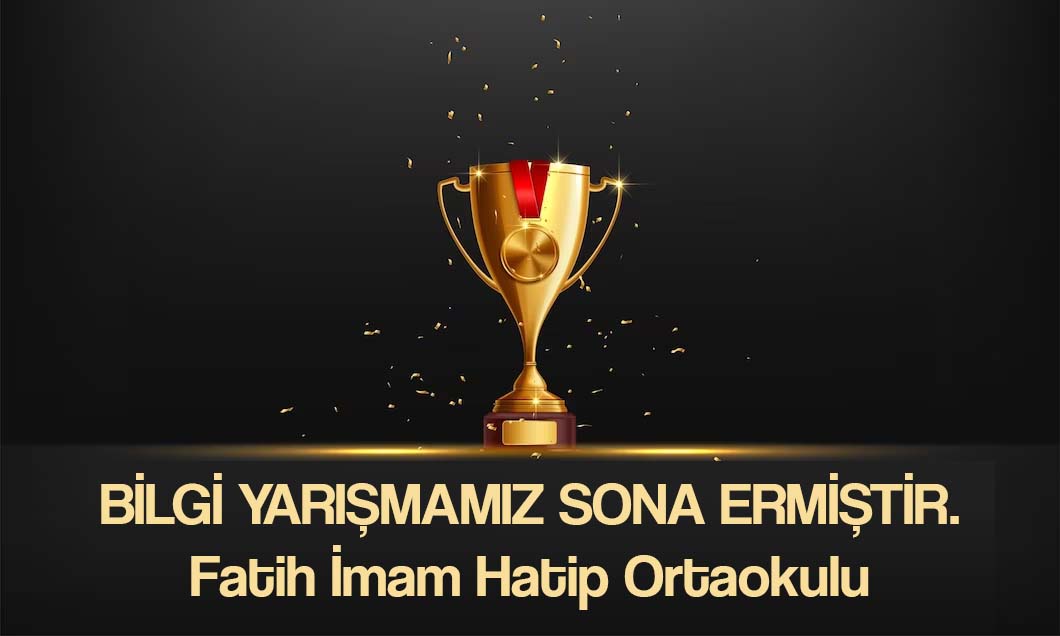 BORSA İSTANBUL ETİMESGUT SÜVARİ ORTAOKULU